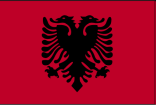 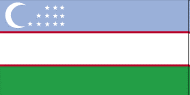 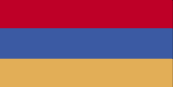 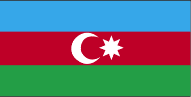 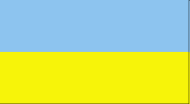 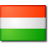 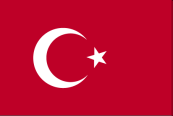 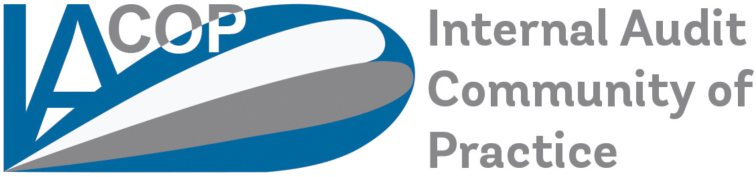 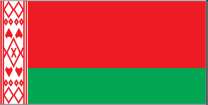 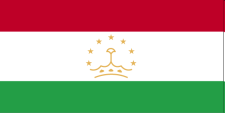 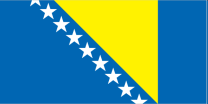 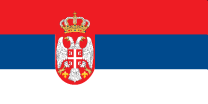 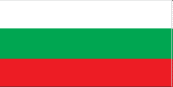 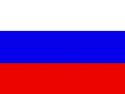 Internal Audit
Community of Practice
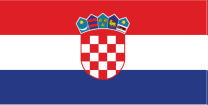 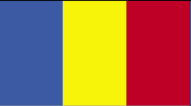 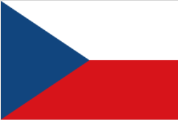 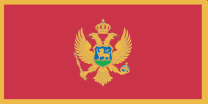 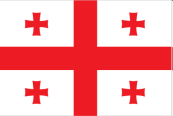 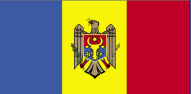 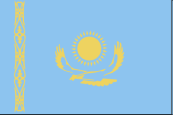 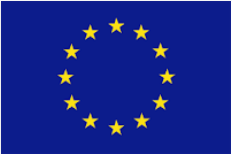 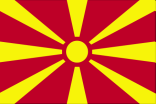 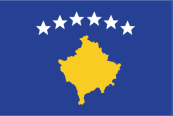 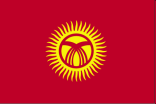 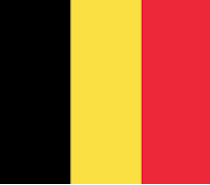 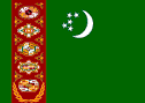 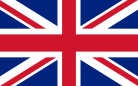 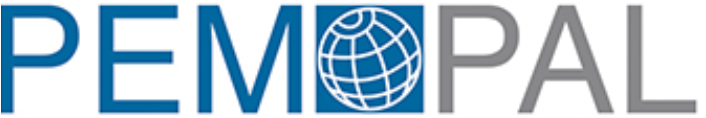 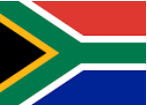 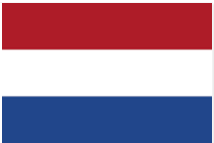 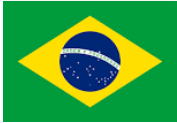 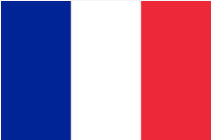 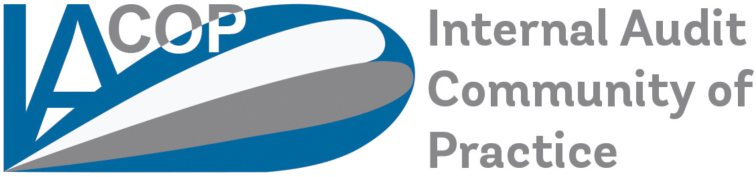 Our Mission
IA COP offers support to its member countries
 in establishing modern and effective Internal Audit system that 
meets international standards and best practices and 
is a key for good governance and accountability in the public sector
Our Core Values
Professionalism, dedication to reforms, commitment to sharing knowledge 
and experience with the community (as professional family of peers), 
trust, unity and respect to diversity of 23 member countries
Our Motto
UNITY IN DIVERSITY
Our Hymn
PEMPAL – my team, my dream, my love!
You give me everything that drive!
PEMPAL my family forever,
You are the guiding star in all my life.
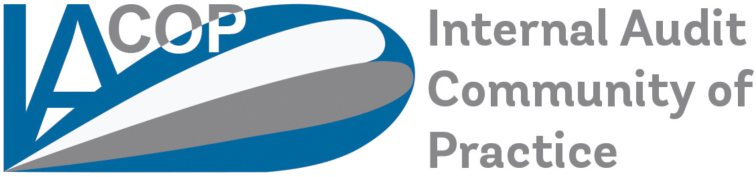 Balanced Scorecard
Internal Processes 
 
To maintain and develop a 
volunteer network of internal audit professionals through ‘peer’ learning, 
knowledge management 
with range of activities
Financial
 
Accomplish donors’ needs and make best value for money of PEMPAL with the help of Secretariat
Customer
 
To serve our 
governments
Learning and Growth 
 
Develop the volunteering, Executive Committee leadership, self sustainability 
of IACOP Working Groups, coordination with Steering Committee and other COPs
3
PEMPAL 
Steering Committee
Bank TL (Elena)
SC member (Marius)
Lead of the 
Community (Arman)
Guidance/Fiduciary
logistical support
Executive Committee
led by Chair
Secretariat
Leadership+ Funding
Internal Audit Community of Practice 
(23 member countries)
Internal 
Control
WG
Audit in 
Practice
(AiP)
World Bank (WB)
Funding, professional        support
Information
Professional support
Information
Organizations and professional associations (the IIA, CIPFA, etc.) and resource people
SECO, Russia, Dutch Academy and others
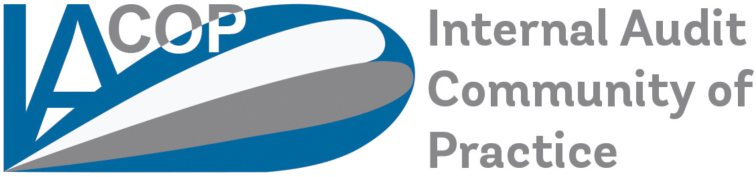 Strategic Priorities
Priority themes in FY 2016-2017 and within the next five years:
Public Internal Control - FMC implementation with emphasize on accountability and transparency (new ICWG)
RIFIX WG - Relationship of Internal Audit with Financial Inspection and External Audit (continuing working group to be closed in FY 2017)
Audit in Practice - Practical implementation of audit cycle, different type and models of audits, including IT solutions  (AiP - new WG)
Central Harmonization Units: challenges at different stages of reform
Promotion of IACOP, including the existing knowledge products and experience gained in ongoing and previous working groups: T&C, CPD, RA, QA, Body of knowledge
The format of events proposed:
 Plenary, working group, thematic meetings, ExCom members  and leaders’ meeting,  study visit
 Promotion activities, including distribution and of existing knowledge products
 IACOP peers’ advisory missions and reverse study visit (type of thematic meeting)
 Videoconferences, webinars (for thematic meetings)
5
Good Practice Products
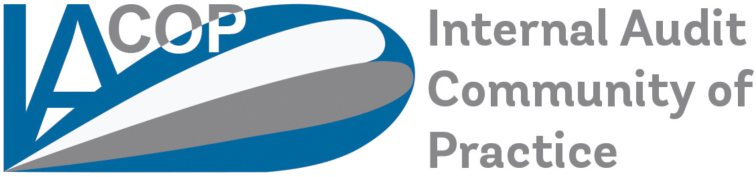 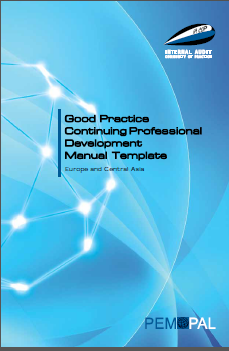 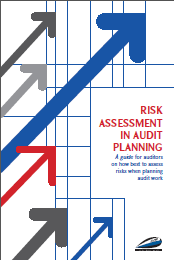 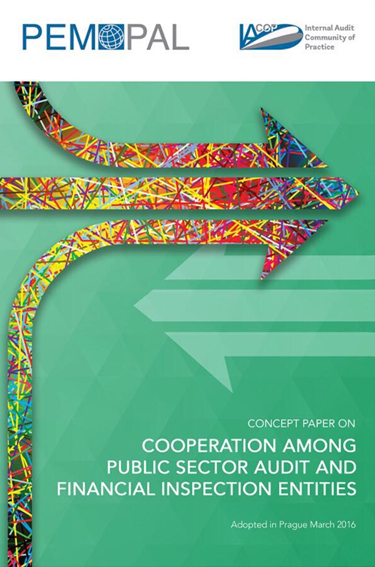 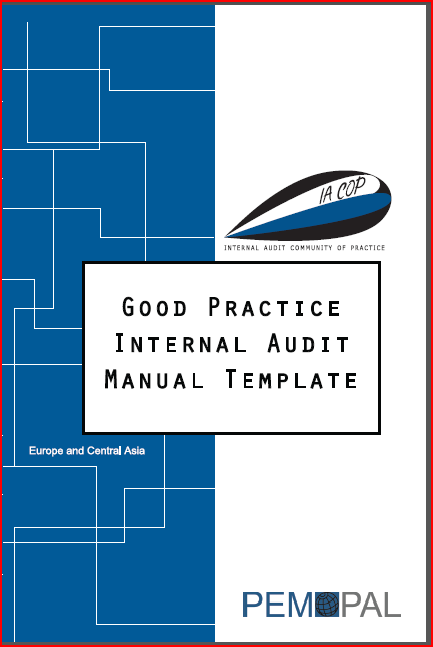 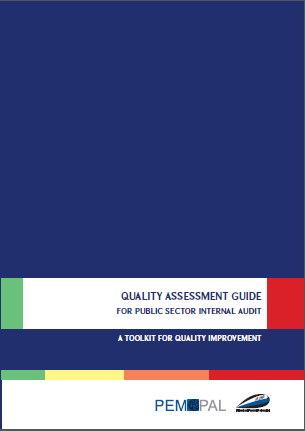 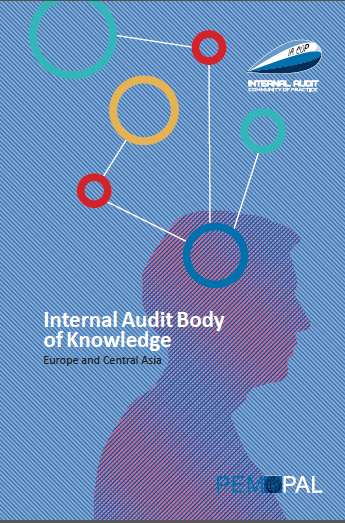 Quality Assessment Application
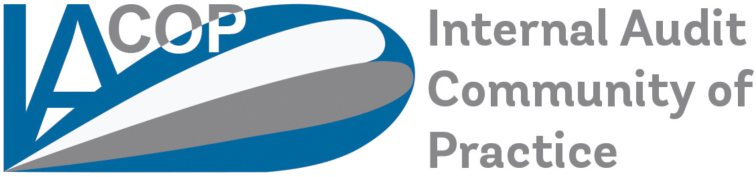 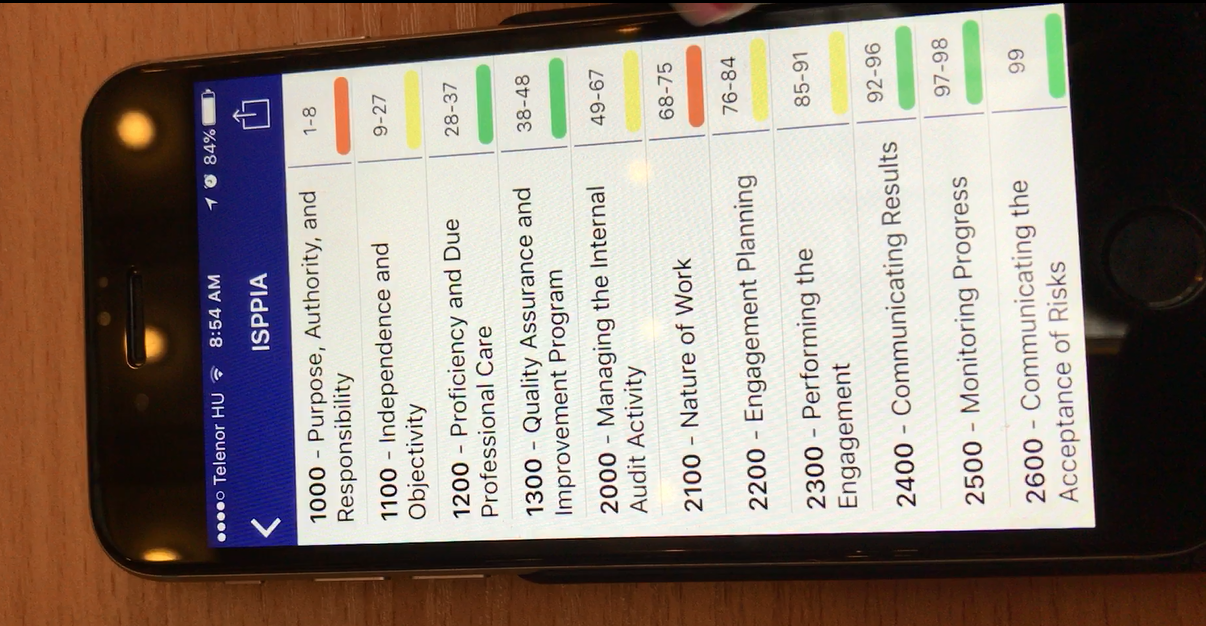 7
Community enabling groups
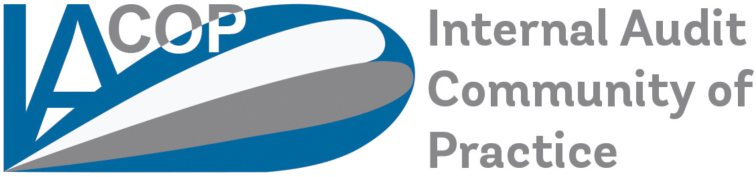 Agenda activists: identify new topics 
Quality’ s friends: identify strong & weak points improving for futures
Social reporters: collect memories form social events, but not only
External messengers: prepare communique or resolution to make us visible 
Value detectives:  explore created values shown outputs and impact 
Community keepers: find solutions for sustainability: welcoming new members, contacts with photo on wiki, thank letters
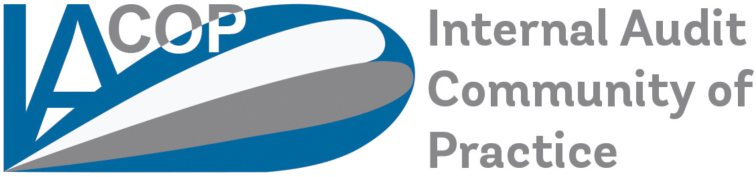 Quality friends
If nothing bad is ever said, nothing good will ever get done!
Things that need to be improved:
Positive feedback:
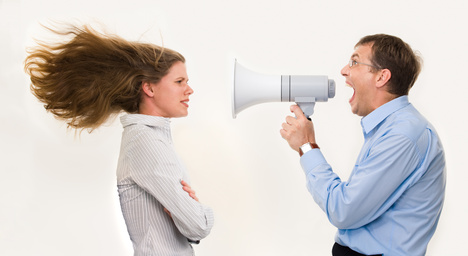 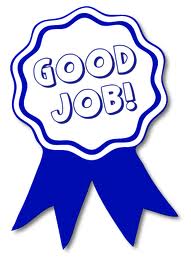 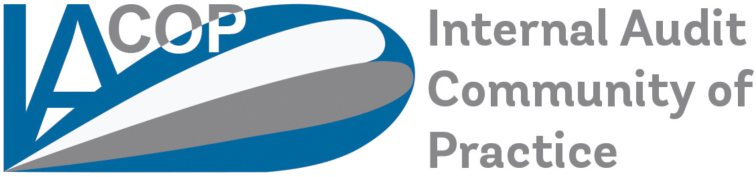 Value Detectives
Explore created values
Collect evidence of impact 
Record evidence in attractive way
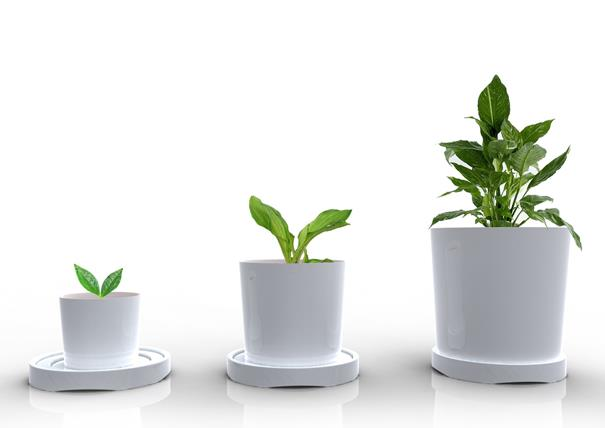 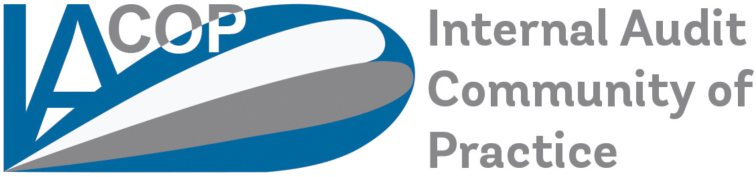 Key questions
What value do members gain from participating in the activities?
What value is being generated by the knowledge products?
How do people use the knowledge products, how their work as a reform leader in the area of Internal Audit is improved?
How has the application of knowledge and other products contibuted to PFM reforms in member countries?
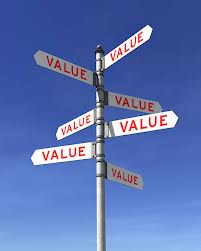 11
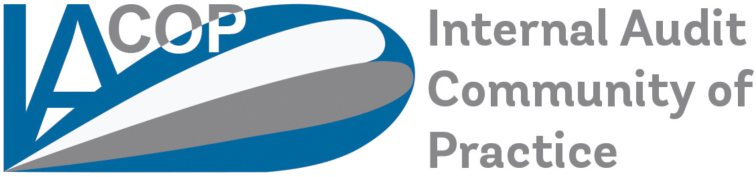 Structured database
http://pempaltc.wikispaces.com/37th+IACOP+meeting+-+Plenary –RESULTS – value detectives
12
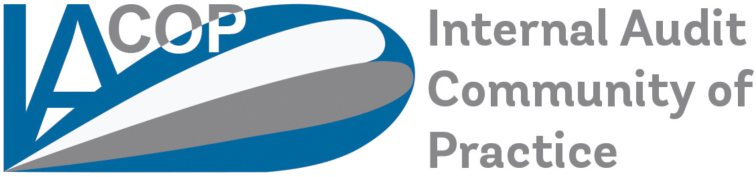 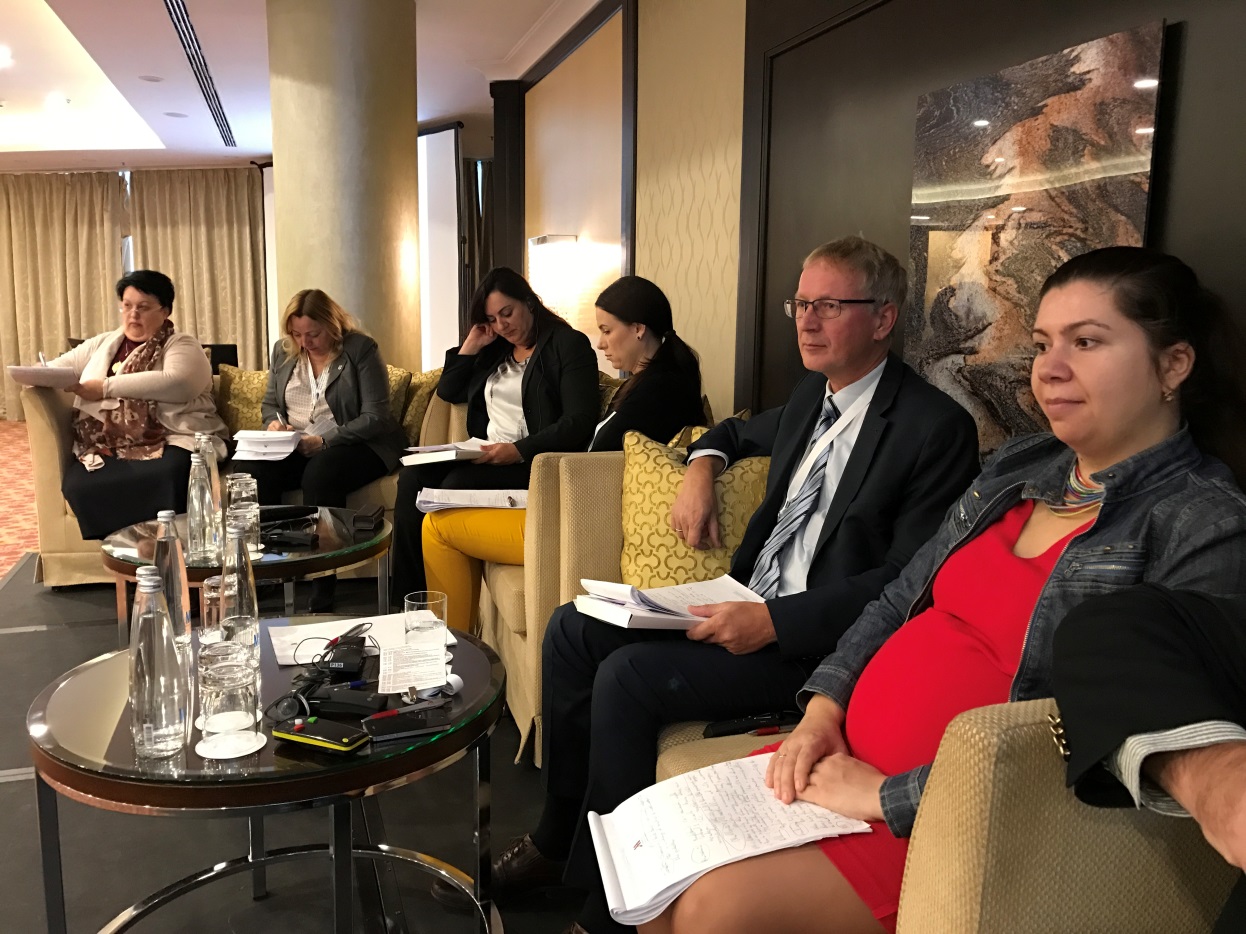 Newspaper & talk show
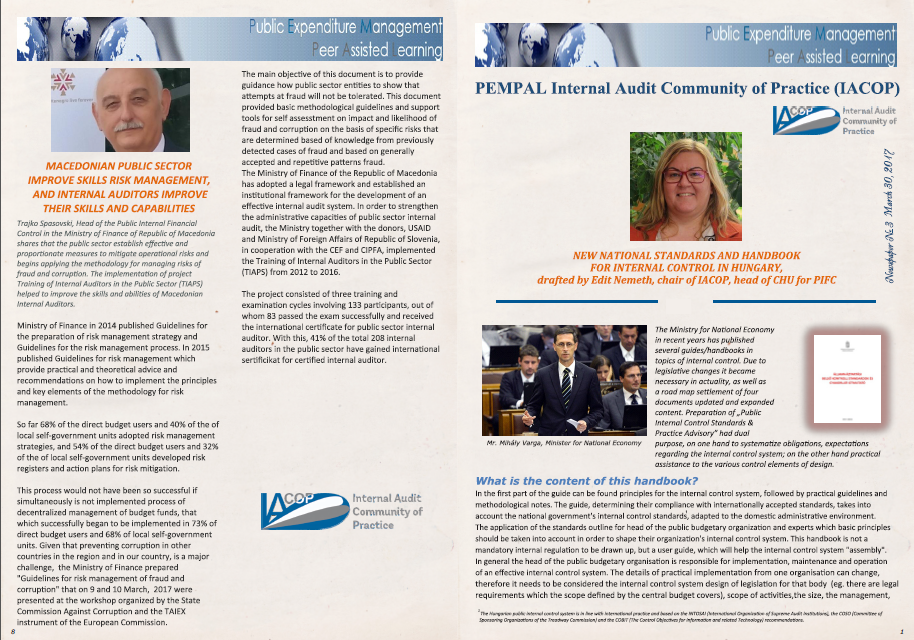 13
Tools, competencies and logistics
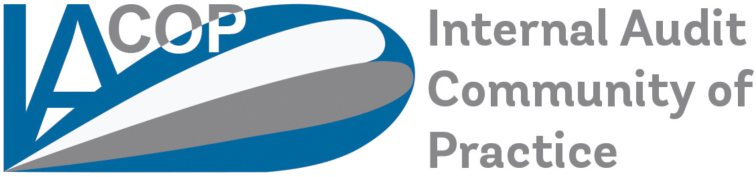 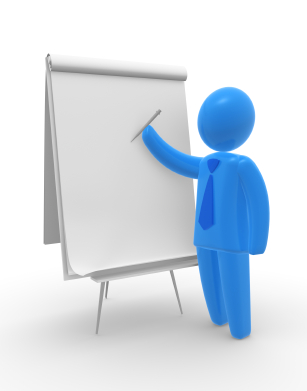 Simple office stationery


Few a little bit more advanced gadgets


Enthusiastic, creative and dedicated people
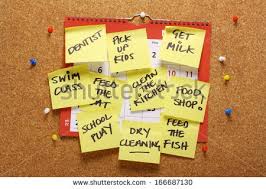 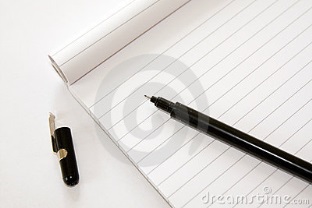 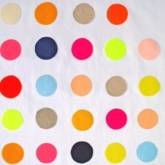 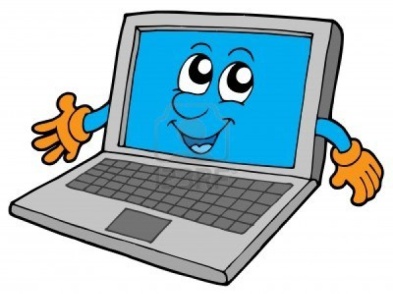 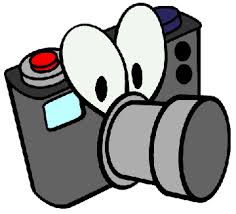 Latest feedbacks
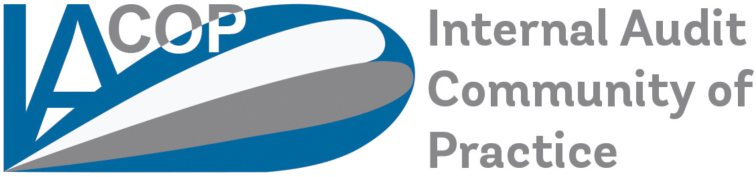 „I would just like to take the time to say thanks to all of you, firstly for having invited me to take part in last week's PEMPAL meeting and of course secondly for the very warm welcome that I received whilst there.
The European Commission places high importance to the improvement of Internal Control in the countries that we deal with and we have considerable experience in coaching and monitoring reform efforts.
It was my pleasure to contribute to the meeting from this perspective and I certainly came away impressed with the quality of debate at the event. I was also impressed by the standard of knowledge products that PEMPAL has already produced.
More importantly, the sense of enthusiasm that you three (in particular) demonstrate was clear for all to see, and you deserve many congratulations for your efforts to lead this PEMPAL 'family'.”
Raymond Hill, European Commission

„I would like to thank you again for the warm welcome and all the arrangements in Budapest. The Conference was a success with a good mix of presentations and interactive debates and workshops.  
I will ask for the possibilities to organize a Conference in Brussels in February next year.”
Katleen Seeuws, Belgium
15
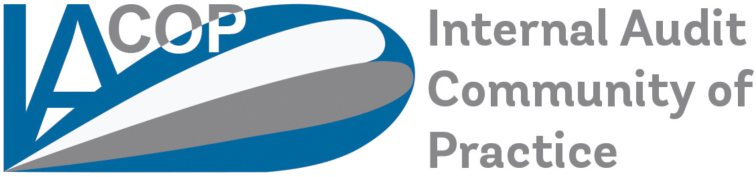 THANK YOU FOR YOUR KIND ATTENTION!
16